Menangkal Disinformasi tentang KIPI
Oleh :
dr Andriyani Dhaniaputri
Arti Kata Disinformasi dan Misinformasi
Disinformasi adalah informasi palsu yang sengaja disebarkan untuk menipu.Disinformasi adalah bagian dari misinformasi, yang mungkin juga tidak disengaja. 
Si penyebar informasi tahu kalau informasinya memang salah. Namun sengaja disebarkan untuk menipu, mengancam, bahkan membahayakan pihak lain. 
Misinformasi berarti salah informasi. Informasinya sendiri salah, tapi orang yang menyebarkannya percaya bahwa informasi itu benar. Penyebaran informasi dilakukan untuk tujuan baik alias tak ada tendensi untuk membahayakan orang lain.
Banyak informasi yang keliru yang beredar di masyarakat
Sebagai contoh : ada beberapa mitos tentang vaksin yang dipercaya sebagai fakta, akibat banyaknya informasi yang beredar. Salah satu mitos tersebut, yakni efek samping vaksin yang justru menimbulkan sakit
Faktanya : vaksin memang dapat menimbulkan demam, namun hal itu bukanlah penyakit tetapi reaksi umum yang dikenal sebagai Kejadian Ikutan Pasca Imunisasi (KIPI). Suhu badan meningkat setelah vaksinasi itu bisa dikatakan lumrah dan mudah ditangani
Disinformasi dan misinformasi tentang vaksin
KIPI [ KEJADIAN IKUTAN PASCA IMUNISASI ]
KIPI adalah setiap kejadian medis yang tidak diinginkan, terjadi setelah pemberian imunisasi, dan belum tentu memiliki hubungan kausalitas dengan vaksin. 
Gejala KIPI bisa berupa gejala ringan yang dirasakan tidak nyaman atau berupa kelainan hasil pemeriksaan laboratorium. Bisa dari gejala efek samping ringan hingga reaksi tubuh yang serius seperti anafilaktik (alergi parah) terhadap kandungan vaksin.
REAKSI VAKSIN
Reaksi terhadap suatu vaksin bersifat sangat individual, walaupun pembuatan, penyimpanan dan cara pemberiannya sudah sesuai dengan SOP. 
Reaksi vaksin dapat dibagi menjadi dua kelompok :
Reaksi ringan
	Biasanya terjadi beberapa jam setelah pemberian imunisasi.
  Biasanya reaksi hilang dalam waktu singkat dan tidak berbahaya.
    Reaksi lokal terbatas pada bagian tubuh tertentu atau area tertentu. (termasuk nyeri, bengkak atau kemerahan di lokasi suntikan).
    Reaksi sistemik Berhubungan dengan sistem, atau mengenai seluruh tubuh atau seluruh organisme (contoh demam). (seperti demam, nyeri otot seluruh tubuh, badan lemah, pusing, nafsu makan turun).
Reaksi berat
Biasanya tidak menimbulkan masalah jangka panjang.
 Dapat menimbulkan kecacatan.
 Jarang mengancam jiwa
GEJALA KIPI
Gejala KIPI yang ringan dapat bersifat lokal atau sistemik. KIPI ringan bersifat lokal dapat berupa rasa nyeri, kemerahan dan pembengkakan di area tubuh yang mengalami infeksi setelah diberikan imunisasi.
Sedangkan respon sistemik dapat berupa munculnya demam, sakit kepala, lemas, atau rasa tidak enak badan. 
KIPI ringan biasanya terjadi sesaat setelah diberikan vaksin dan dapat membaik dengan sangat cepat dengan pengobatan untuk mengurangi gejala ataupun tidak.
Walaupun dapat terjadi dalam waktu yang sangat berdekatan setelah imunisasi, pemberian substansi vaksin bukanlah satu-satunya faktor yang memunculkan KIPI. Menurut Organisasi Kesehatan Dunia (WHO), beberapa sumber reaksi yang juga berkontribusi dalam munculnya KIPI adalah:
KIPI akibat reaksi produk – merupakan jenis reaksi imun terhadap salah satu atau beberapa bahan vaksin. Misalnya pembengkakan otot setelah pemberian vaksin DPT.
KIPI akibat kecacatan produk – munculnya KIPI yang berkaitan dengan kualitas produk yang tidak sesuai dengan standar pembuatan vaksin oleh perusahaan yang membuatnya. Misanya seperti vaksin polio dengan kandungan virus yang masih aktif sehingga vaksin tidak memiliki kuman yang dilemahkan secara sempurna, hal ini dapat menimbulkan polio paralisis.
KIPI akibat kesalahan proses imunisasi – gejala KIPI yang disebabkan kesalahan dalam proses penanganan, penyimpanan dan penggunaan vaksin. Misalnya infeksi yang disebabkan adanya kuman lain yang ikut tercampur dan ditularkan saat pemberian vaksian.
KIPI akibat respon kecemasan – terjadi saat seseorang yang akan diimunisasi terlalu cemas. Pada orang dewasa, kecemasan hanya memberikan efek yang sangat ringan. Namun, ketakutan terhadap imunisasi menjadi lebih serius pada anak-anak. Kecemasan saat diimunisasi dapat menyebabkan anak merasa pusing, hiperventilasi, nyeri, merasakan sensasi pada mulut dan tangan mereka, hingga pingsan secara mendadak. KIPI jenis ini akan membaik dengan sendirinya ketika kecemasan sudah terkendali.
KIPI akibat kejadian koinsidental – merupakan kejadian yang diduga sebagai KIPI, tapi tidak berkaitan dengan vaksin ataupun proses pemberian imunisasi. Gejala tersebut kemungkinan sudah ada sebelum seseorang menerima imunisasi tapi baru menimbulkan gejala pada saat atau waktu yang berdekatan dengan pemberian vaksin.
Proses imunisasi merupakan prosedur yang aman. 
KIPI adalah suatu kasus yang dipengaruhi oleh berbagai faktor, misalnya kondisi dan kesehatan seseorang serta proses imunisasi itu sendiri.
Hal yang sebaiknya dilakukan setelah mendapatkan imunisasi
perhatikan dan pantau beberapa kondisi tubuh yang menimbulkan rasa tidak nyaman atau keabnormalan pada bagian tubuh tertentu, baik itu tanda kemerahan atau rasa nyeri. 
Munculnya radang dan rasa nyeri setelah imunisasi bisa bertahan hingga hitungan hari. Jika tidak bertambah parah, maka gejala KIPI ringan tidak membutuhkan penanganan lanjut yang lebih serius. 
Gejala yang ditimbulkan oleh KIPI lebih ringan daripada terjangkit penyakit itu sendiri
KESIMPULAN
Vaksinasi penting dilakukan di era pandemi saat ini
Vaksinasi aman jika dilakukan dengan prosedur yang tepat
Masyarakat juga diminta untuk cerdas dan selektif dalam menerima informasi, sebelum mempercayai dan membagikan informasi tersebut kepada orang lain.
Jika timbul reaksi KIPI dapat mendatangi puskesmas atau RS
Vaksinasi terbukti meningkatkan sistem imun tubuh
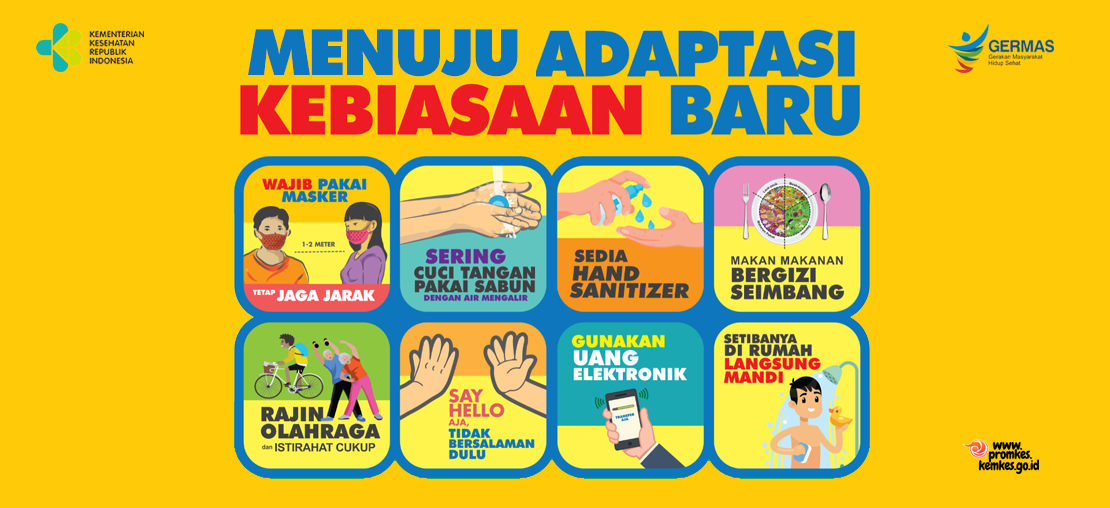